Nyolcosztályos gimnáziumi beiskolázási tájékoztató
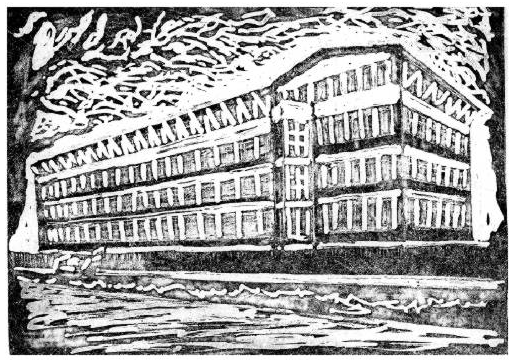 2024. november
Miért jöttek most el a beiskolázási tájékoztatóra?
Érdeklődnek a nyolcosztályos képzés iránt.
	Szeretnék, hogy gyerekük a Bányaiban folytassa tanulmányait.
	A döntés előtt szeretnének minél több információhoz jutni.
	Mi is szeretnénk, ha minél többet tudnának rólunk, hogy megalapozottan válasszák a Bányait.
2
dr. Lukács Lajos igazgató
2024. november 14. és 19.
A nyolcosztályos képzésről
1991. óta működik a nyolcosztályos program
Eredmények:
Kb. 90-95 %-os felvételi arány. A Heti Világgazdaságnak A 100 legjobb gimnázium 2025. című különszámában szereplő listáján a 39. helyen állunk az ország gimnáziumai között.
Ugyanezen a listán az összesített iskolarangsorban országos 56. helyen állunk. (Az Oktatási Hivatal adatai szerint ezekben az években 570-650 gimnáziumi telephely volt az országban.)



Az új digitális mérésben a 10. évfolyamunk matematikából az országos 11., anyanyelvből a 14. helyen áll.
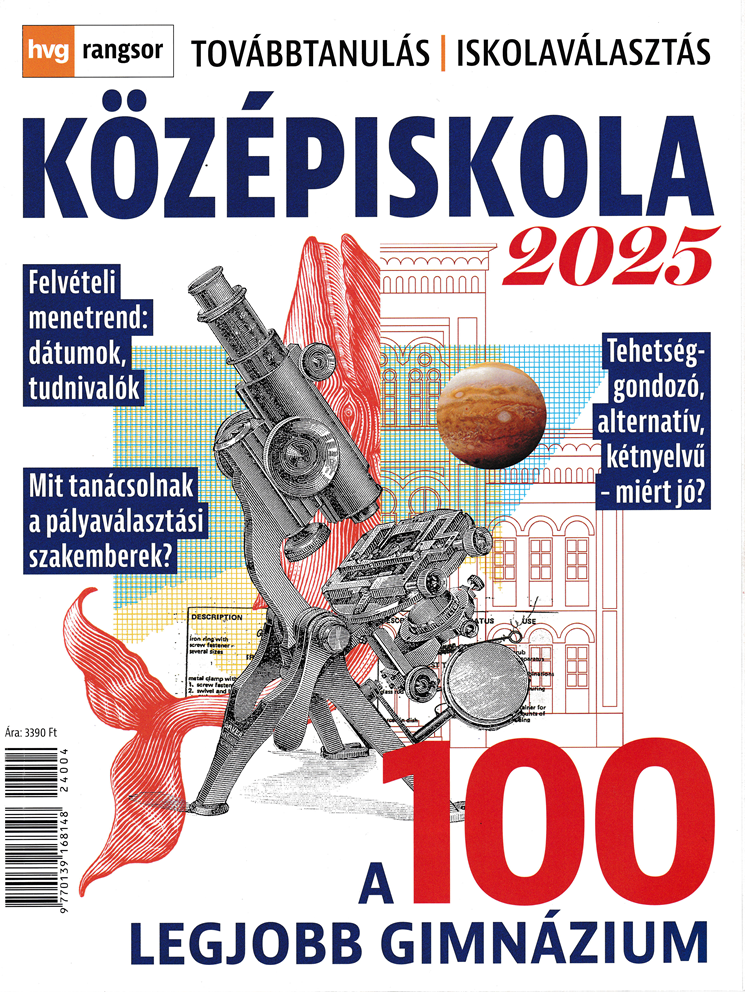 3
2024. november 14. és 19.
dr. Lukács Lajos igazgató
A pedagógiai programunk alapelvei
Humanista értékek középpontba állítása
A műveltségi elemek egyensúlya
Kis csoportokra épülő és egyéni feladatok
A tanórán kívüli tevékenység sokszínűsége, elsősorban a lehetőségek biztosítása
Szoros együttműködés a családdal
A tantervek – ahol lehet – lineáris felépítésűek
A pedagógiai programunk és óratervünk megtekinthető a honlapunkon: 
www.banyai-kkt.edu.hu
2024. november 14. és 19.
dr. Lukács Lajos igazgató
4
Az iskola óraterve 1.
Csoportbontások:
Matematika: 
5. és 6. osztályban osztályonként 2,  
7. és 8. osztályban 3 vagy 4 csoport az évfolyamon
1. idegen nyelv
2. idegen nyelv (szakkör)
Digitális kultúra
Testnevelés: 7. osztálytól fiú-lány bontás az évfolyamon
Fizika, kémia, biológia: a 8. évfolyamon a laboratóriumi kísérletezéshez
5
2024. november 14. és 19.
dr. Lukács Lajos igazgató
Az iskola óraterve 2.
Csoportbontások:
Matematika: 9–10. osztályban évfolyamonként 3 vagy 4 csoport
Kémia 9. osztály
Fizika 10.osztály 1 óra a 3 órából
1. és 2. idegen nyelv
Digitális kultúra
Testnevelés fiú–lány bontás
Fakultációk
6
2024. november 14. és 19.
dr. Lukács Lajos igazgató
Kiket várunk a nyolcosztályos gimnáziumba?
Jelenleg 4. osztályos diákokat,
akik 10 évesen korosztályuknál érettebbek, fejlettebbek,
gyorsabb haladásra képesek,
(nem feltétlenül zsenik, és akik kimaradnak, azok sem gyengék)
2024. november 14. és 19.
dr. Lukács Lajos igazgató
7
Mi most az Önök feladata?
Át kell gondolni a következőket:
Tetszik-e a program? Tetszik-e, amit tudnak a Bányairól?
Érettebb-e a tanuló a korosztályánál?
Mennyire stabilak a körülmények?
Elfogadható-e az iskola rendje, szabályai?
(Anyagiak???)
2024. november 14. és 19.
dr. Lukács Lajos igazgató
8
A felvételi eljárás I.
Jelentkezés az írásbeli vizsgára:
 december 2.
Írásbeli felvételi vizsga: 
január 18. (szombat) 10 óra
Írásbeli vizsga pótlása (kivételes):
január 28. 14 óra
2024. november 14. és 19.
dr. Lukács Lajos igazgató
9
Az írásbeli jelentkezési lap 1.
Beszerezhető
az általános iskolában az osztályfőnöktől, ha papír alapon akarják kitölteni, el lehet vinni most
a www.oktatás.hu honlapról
PDF formátumban kinyomtatható
kitölthető ügyfélkapun keresztül - ekkor az iskola elektronikus úton kapja meg a jelentkezést (nem kell bekülden)
amint az Oktatási Hivatal honlapján ez a lehetőség megjelenik, mi is feltesszük a honlapunkra a linket: www.banyai-kkt.edu.hu
dr. Lukács Lajos igazgató
10
2024. november 14. és 19.
Az írásbeli jelentkezési lap 2.
Kéréseink:
Kézírással történő kitöltés esetén: OLVASHATÓAN!
Az adatok egyezzenek meg a tanuló születési anyakönyvi kivonatában, személyi igazolványában szereplő adatokkal.
A tanulói azonosító pontos kitöltése
A szülő napközbeni elérhetősége, telefonszáma – pontosan
Sajátos nevelési igényű, beilleszkedési, tanulási, magatartási nehézséggel küzdő tanuló esetén kérjük csatolni 
a szakértői véleményt és a 
szülői kérelmet (de erről inkább beszéljünk személyesen)
Erről az Oktatási Hivatal honlapján található tájékoztató:
https://www.oktatas.hu/kozneveles/kozepfoku_felveteli_eljaras/tajekoztato_felvetelizoknek/sni_tanulok_reszvetele
2024. november 14. és 19.
dr. Lukács Lajos igazgató
11
Az írásbeli felvételi vizsga
január 18. (szombat) 10 óra
Anyanyelvi feladatlap (45 perc)
Matematika feladatlap (45 perc)
Nem küldünk értesítést a központi írásbeli felvételi vizsga időpontjáról!
Régebbi feladatok: www.oktatas.hu
	Köznevelés >> Középfokú felvételi eljárás >> Központi írásbeli feladatsorok, javítási útmutatók
2024. november 14. és 19.
dr. Lukács Lajos igazgató
12
A felvételi eljárás II.
Dolgozatok megtekintése:
január 24. (péntek)
7:30 – 15:30 óra
(Ekkor átadjuk az írásbeli vizsga értékelőlapját is.)
Észrevételezés: 
január 27. (hétfő) 16 óráig
(igazolási kérelmet 1 napon belül lehet előterjeszteni, a határidő elmulasztása jogvesztő)
2024. november 14. és 19.
13
dr. Lukács Lajos igazgató
Észrevétel
Egyeztetés a javító tanárral.
Észrevétel elfogadása → a pontszám módosul.
Az észrevétel elutasítása → az iskola 3 munkanapon belül határozatban közli a szülővel.
Ha a szülő fenntartja észrevételét → 3 napon belül írásban fellebbezhet (jogvesztő határidő!!!).
Az iskola a dolgozatot és az észrevételt egy napon belül megküldi a Kormányhivatalnak → szakértő átnézi → a Kormányhivatal nyolc napon belül határozatban dönt az észrevételről → rövid úton értesíti az iskolát, levélben megküldi a szülőnek → a döntés ellen 30 napon belül közigazgatási per indítható
2024. november 14. és 19.
dr. Lukács Lajos igazgató
14
A felvételi eljárás III.
A tanulók kiértesítése az írásbeli felvételi vizsgák eredményéről:
február 7-ig
(az írásbeli vizsga értékelő lapjának kiküldése,
ha nem vették át január 24-én)
Jelentkezési határidő:
február 20. (csütörtök)
2024. november 14. és 19.
dr. Lukács Lajos igazgató
15
A jelentkezés
A jelentkezési lap és a tanulói adatlap csak a központi rendszeren keresztül, elektronikus úton tölthető ki a 
www.oktatas.hu 
honlapon
Az egyéni jelentkezés menete a 2024/2025. tanévben zajló középfokú felvételi eljárás során 
című cikkben lesz elérhető 2025. január közepétől.
Ha megjelenik és tudunk linket adni, akkor feltesszük az iskolánk honlapjára is az elérhetőséget.
2024. november 14. és 19.
dr. Lukács Lajos igazgató
16
A jelentkezés(ha nem elektronikusan adják be)
A Bányai Júlia Gimnáziumba kell benyújtani
a Jelentkezési lapot, kitöltve, a harmadik osztályos év végi és negyedik osztályos félévi osztályzatokat beírva magyar nyelv és irodalomból és matematikából
ÉS
az írásbeli vizsga eredményét tartalmazó értékelőlapot (eredetit vagy fénymásolatot)

A Felvételi központba kell elküldeni Győrbe a Tanulói adatlapot
Meg kell őrizni a Módosító tanulói adatlapot – ha több helyre jelentkezik a tanuló
2024. november 14. és 19.
dr. Lukács Lajos igazgató
17
A jelentkezési lap és atanulói adatlap aláírása
Mindkét szülőnek alá kell írnia. 
Kivéve, ha valamelyik szülő
szülői felügyeleti jogát a bíróság megszüntette,
cselekvőképtelen vagy korlátozottan cselekvőképes,
ismeretlen helyen tartózkodik,
jogai gyakorlásában ténylegesen akadályozott (pl. külföldön van).
Az aláírás hiányának valós voltát a jelentkezési lapot benyújtó szülőnek kell igazolnia.
A tanulónak nem kell aláírnia (mert még nincs 14 éves)
Az általános iskola igazgatójának és az osztályfőnöknek sem kell aláírnia.
Erről részletes tájékoztatás: 
www.oktatas.hu honlapon: Köznevelés/Középfokú felvételi eljárás/A középfokú felvételi eljárás információi/ Tájékoztató a felvételi lapok aláírásáról
2024. november 14. és 19.
dr. Lukács Lajos igazgató
18
Az általános iskola közreműködése
A jelentkezési lappal és a tanulói adatlappal kapcsolatos ügyintézést (lapok kitöltése, továbbítása) az általános iskola megszervezheti – NEM köteles megszervezni.
A jelentkezést a szülő az általános iskola tudta és hozzájárulása nélkül is intézheti. 
A jelentkezési lapot a szülő vagy az általános iskola továbbítja a Bányaiba.
A tanulói adatlapot a szülő vagy az iskola továbbítja a Felvételi Központnak Győrbe.
A Módosító tanulói adatlapot a szülő vagy az általános iskola őrzi.
2024. november 14. és 19.
dr. Lukács Lajos igazgató
19
A szóbeli felvételi
Időpontja: március 7. és 8. (péntek–szombat)
		(a behívóban meghatározásra kerülő időpontban)
	
A szóbeli részei:
Anyanyelvi-szövegértési feladat
Szöveg összerakása, felolvasása
Szövegértés
Matematika feladat
Alapvető műveletvégzés
Logikai feladat
Nehezebb (verseny szintű) feladat

A szóbeli felvételi nyilvános!
2024. november 14. és 19.
dr. Lukács Lajos igazgató
20
A felvételi értékelése 1.
2024. november 14. és 19.
dr. Lukács Lajos igazgató
21
A felvételi értékelése 2.
A vizsgán nem felel meg, aki nem éri el a maximális pontszám 60%-át (96 pontot a 160-ból)
A felvételi sorrendet az összes elért pontszám határozza meg.
Azonos összes pontszámú tanulók esetén a sorrend megállapítása a következő szempontok alapján történik 
a halmozottan hátrányos helyzetű
a helyben lakó (kecskeméti)
aki az írásbeli vizsgán több pontot szerzett
aki a szóbeli vizsgán több pontot szerzett.
Ha ezek alapján nem dönthető el, sorsolással dől el, ki kerül felvételre. A sorsoláson az érintett szülők jelen lehetnek.
2024. november 14. és 19.
dr. Lukács Lajos igazgató
22
Az ideiglenes felvételi jegyzék, jelige
Március 21. Az iskola a honlapján nyilvánosságra hozza az ideiglenes felvételi jegyzéket. (lehet telefonon is érdeklődni és a honlapra is felkerül)
A jegyzéken a tanuló az oktatási azonosító számával szerepel.
Ha a tanuló a jelentkezési lapon jeligét, egyéb azonosítót adott meg, akkor a jegyzéken a jeligéje szerepel.
2024. november 14. és 19.
dr. Lukács Lajos igazgató
23
A felvételi jegyzék tartalma
a tanuló oktatási azonosítója vagy jeligéje,
a tanuló által elért pontszám,
a tanuló felvételi sorrendben elfoglalt helye, sorszáma.
2024. november 14. és 19.
dr. Lukács Lajos igazgató
24
A tanulói adatlapok módosítása
Aki a jelentkeztetést intézte, a szülő vagy az általános iskola:
március 25-27.
A beküldési határidő Győrbe:
március 27.
2024. november 14. és 19.
dr. Lukács Lajos igazgató
25
Határozata felvételről vagy az elutasításról
A felvételi határozat kiküldése:
május 5-ig
ÍRÁSBAN
	Az általános iskola csak a felvett tanulókról kap értesítést.
2024. november 14. és 19.
dr. Lukács Lajos igazgató
26
A jogorvoslati eljárás
a határozat kézhezvétele után
törvényességi vagy méltányossági kérelemként
az iskola igazgatójához kell benyújtani (a fenntartónak, a Kecskeméti Tankerületi Központ igazgatójának címezni)
a jogorvoslati eljárásnak május 30-ig be kell fejeződnie – legkésőbb eddig határozatban dönt a tankerületi igazgató
2024. november 14. és 19.
dr. Lukács Lajos igazgató
27
Egyebek
Nyelvválasztás
Tanulószoba
Menza
„Kisgimnazisták”
lukacsl@banyai-kkt.edu.hu
2024. november 14. és 19.
dr. Lukács Lajos igazgató
28
Néhány fontoswebhely és jogszabály
Bányai Júlia Gimnázium: www.banyai-kkt.edu.hu
Oktatási Hivatal: www.oktatas.hu
32/2024. (VIII.8.) BM rendelet a 2024/2025. tanév rendjéről 2.számú melléklet
20/2012. (VIII.31.) EMMI rendelet a nevelési–oktatási intézmények működéséről és a köznevelési intézmények névhasználatáról (26–45.§ )
Köszönöm a figyelmet!
Várjuk a jelentkezéseket!
2024. november 14. és 19.
dr. Lukács Lajos igazgató
29